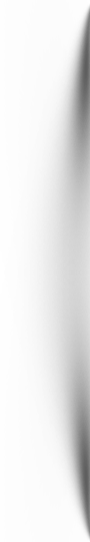 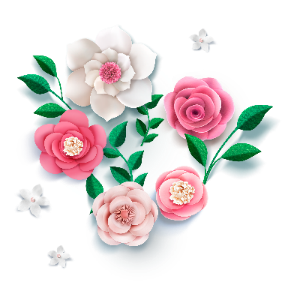 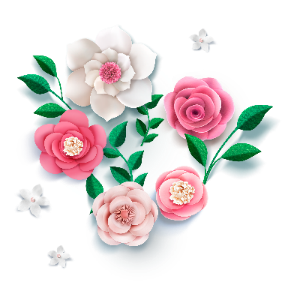 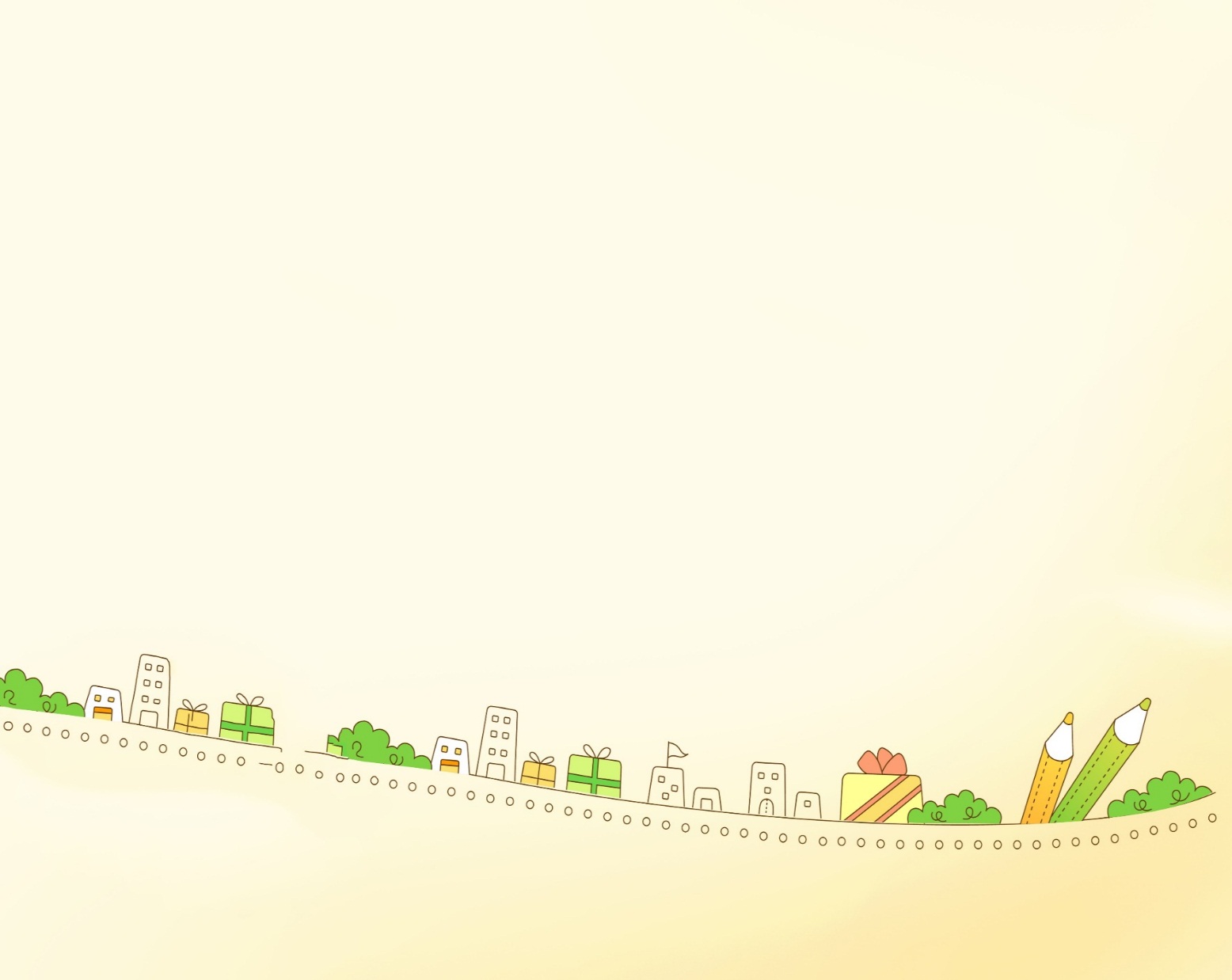 Bài 5: Hoạt động thực hành và trải nghiệm
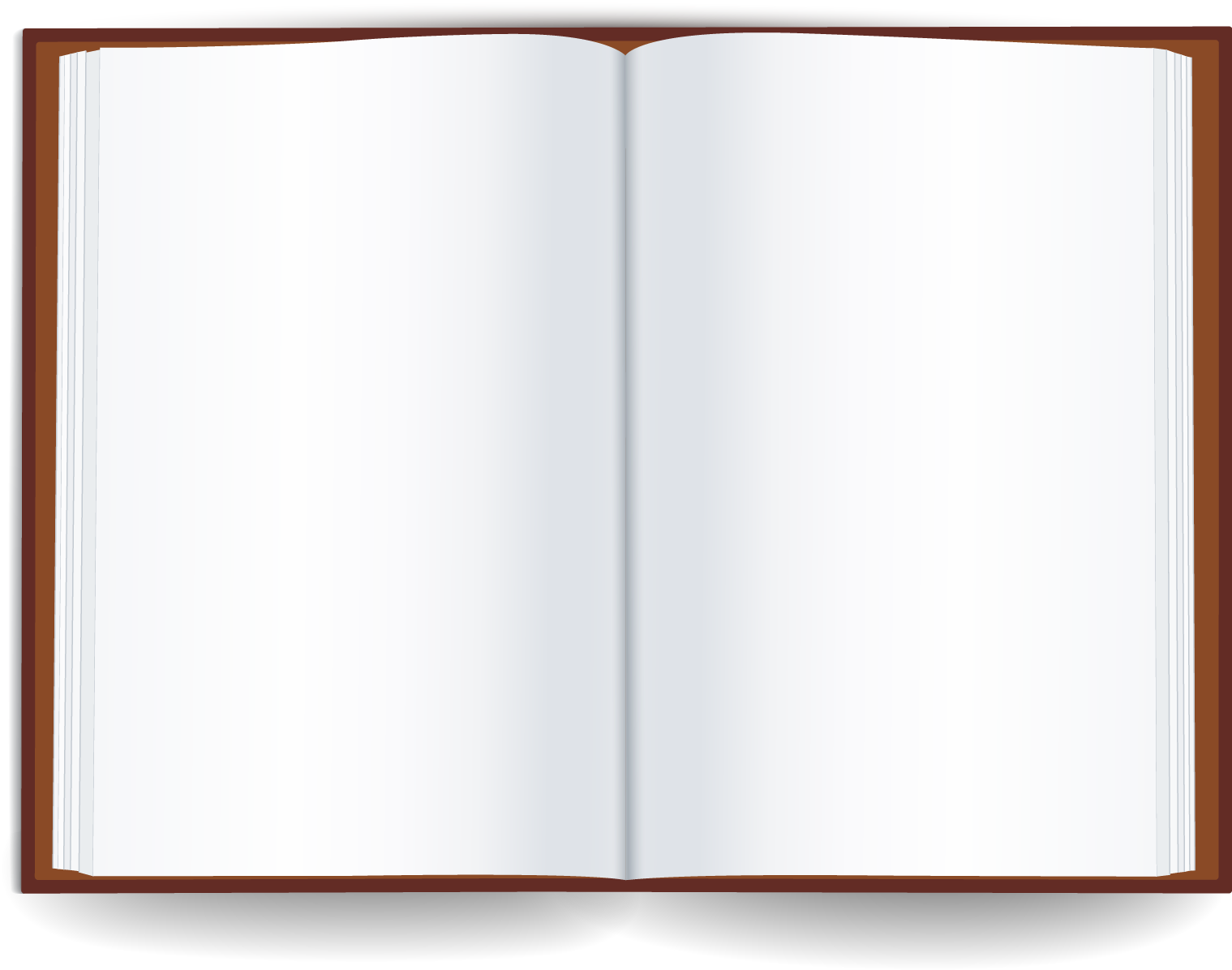 Thực hành tính tiền điện
ĐỀ BÀI:
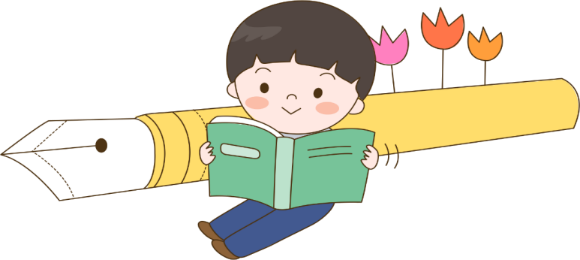 Định mức giá điện sinh hoạt năm 2021 như sau:
Tiền điện được tính như sau:
Tiền điện = Số kWh tiêu thụ x giá tiền/kWh (theo bậc)
Thuế GTGT (10%) = Tiền điện x 10%
Tổng cộng tiền thanh toán = Tiền điện + Thuế GTGT
Thực hành: Trong tháng 9/2021, nhà bạn Dung sử dụng hết 154 kWh điện. Tính tiền diện nhà bạn Dung phải trả.
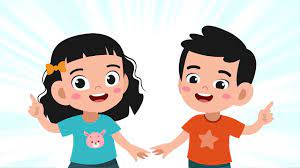 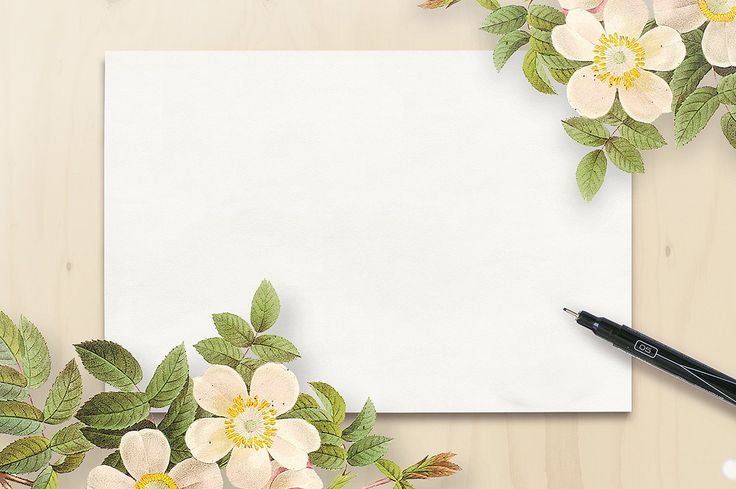 CHÚC CÁC EM HỌC TỐT